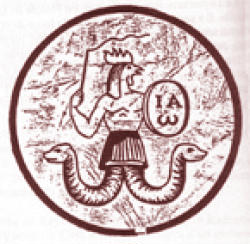 Gnosticism
Robert C. Newman
from Robert M. Grant, Gnosticism
and Irenaeus, Against Heresies
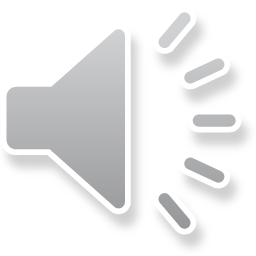 Gnosticism Characterized
This world is unredeemably bad.
Salvation is escape from the world, by means of self-knowledge.
God is completely transcendent.
Between God & the world are numerous intermediate spirit beings, called aeons, one (or more) of whom made this world.
Somehow, some of the divine spark was trapped in the world in (some) humans.
The Redeemer came down to give knowledge by which humans may be saved.
Gnosticism Characterized
Humans are divided into 3 classes:
Hulic – earthly, material
Incapable of salvation
Psychic – animal, soulish, spiritual
Capable of salvation 
Need to accept Gnostic gospel
Usually orthodox Christians are put in this class
Pneumatic – spiritual 
Already saved by nature
Typically, the Gnostic leaders
Origin of Gnosticism
Very controversial
From ancient Oriental religion?
Zoroastrian, Mesopotamian, Indian?
From heterodox Judaism?
Apocalyptic, mystical?
From heterodox Christianity?
From late Hellenistic philosophy?
Neoplatonism?
Early "Christian" Gnostics
Lots of Gnostic “gurus” and groups:
Simon Magus
Menander
Saturninus
Basilides
Carpocrates
Cerinthus
The Ebionites
Valentinus
The Nicolaitans
Cerdo
Marcion
The Encratites
The Barbelo-Gnostics
The Sethian-Ophites
The Cainites
Gnostic "Aeons"in system of Valentinus
THE OGDOAD:
Proarche
Ennoea
Nous
Aletheia
Logos
Zoe
Anthropos
Ecclesia
THE DECAD:
Bythius
Mixis
Ageratos
Henosis
Autophyes
Hedone
Acinetos
Syncrasis
Monogenes
Macaria
Gnostic "Aeons" in system of Valentinus
THE DUODECAD:
Paracletus
Pistis
Patricos
Elpis
Metricos
Agape
Ainos
Synesis
Ecclesiasticus
Macariotes
Theletos
Sophia
Gnostic "Aeons" in system of Valentinus
The Ogdoad, Decad, & Duodecad make up the PLEROMA.
Sophia, also called Acamoth (Wisdom), consists of spirit, animal, and matter.
Her child is the Demiurge, the God of everything outside the Pleroma, the Creator in Genesis.
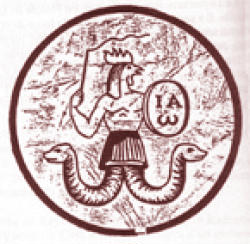 Gnosticism
Believe it or not …
… is currently experiencing a revival of sorts